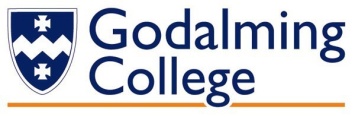 Benefits of warm-up
Limits DOMS
(Delayed Onset of Muscle Soreness)
Decreased muscle viscosity
Increased elasticity
Greater speed and force of contraction
Reduces risk of injury
BLOOD
Decreased viscosity of blood
Increased blood flow
NERVES
MUSCLES
Increased speed of 
nerve conduction
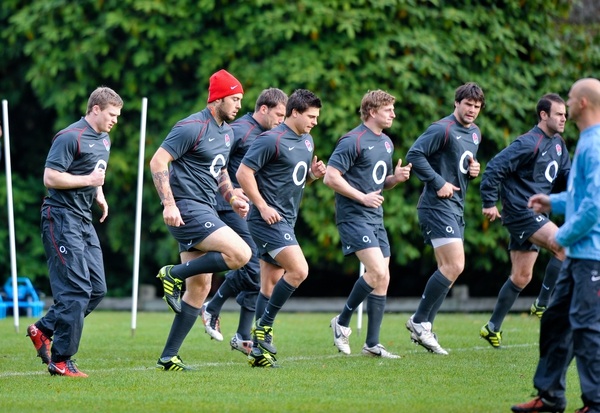 Increased synovial fluid
leads to more 
movement
JOINTS
Vascular shunt initiated
Vasodilation of arterioles to working muscles
BLOOD 
VESSELS
ENZYMES
HORMONAL
BRAIN
Increased enzyme activity
ensures readily available 
energy
Release of adrenaline 
increases heart rate so more O2 
is delivered to muscles
Improves alertness, 
readiness and reaction time
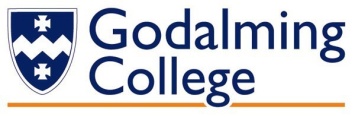 Benefits of cool-down
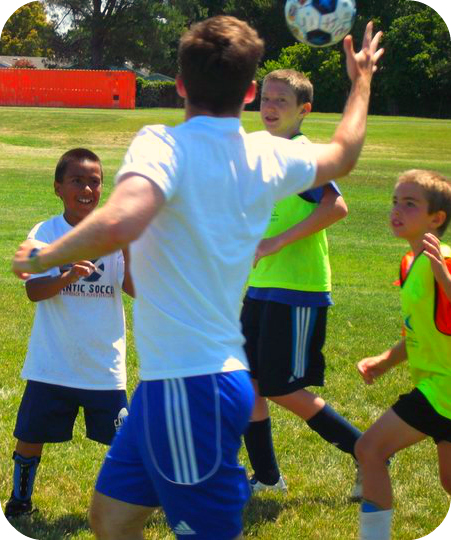 Keeps arterioles dilated so that oxygen can be flushed through the muscle tissue
CAPILLARIES
MUSCLES
Lactic acid removed and oxidised  
Reduction of DOMS
VEINS
Prevents blood pooling in the veins
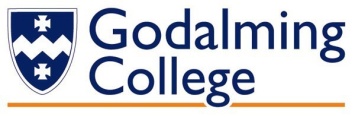 Safety implications for warm-up stretches
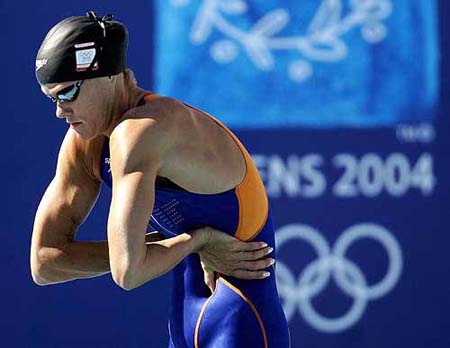 Warm-up prior to stretching
Make stretch sports specific
(Begin) slowly
Hold stretch for no more than 30 seconds
Never hold a painful stretch – injury
No bouncing on static stretches
Balance/equalise stretches/agonists and antagonists